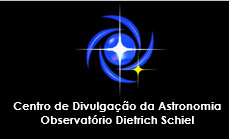 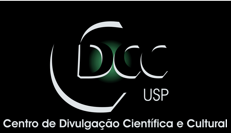 O Telescópio Espacial James Webb
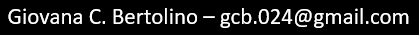 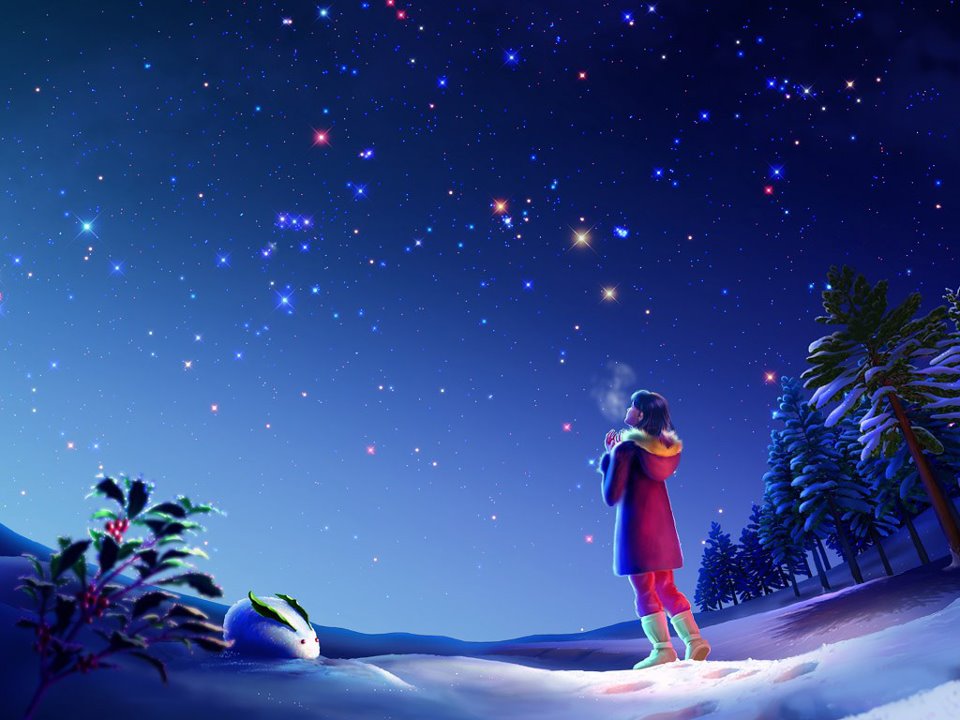 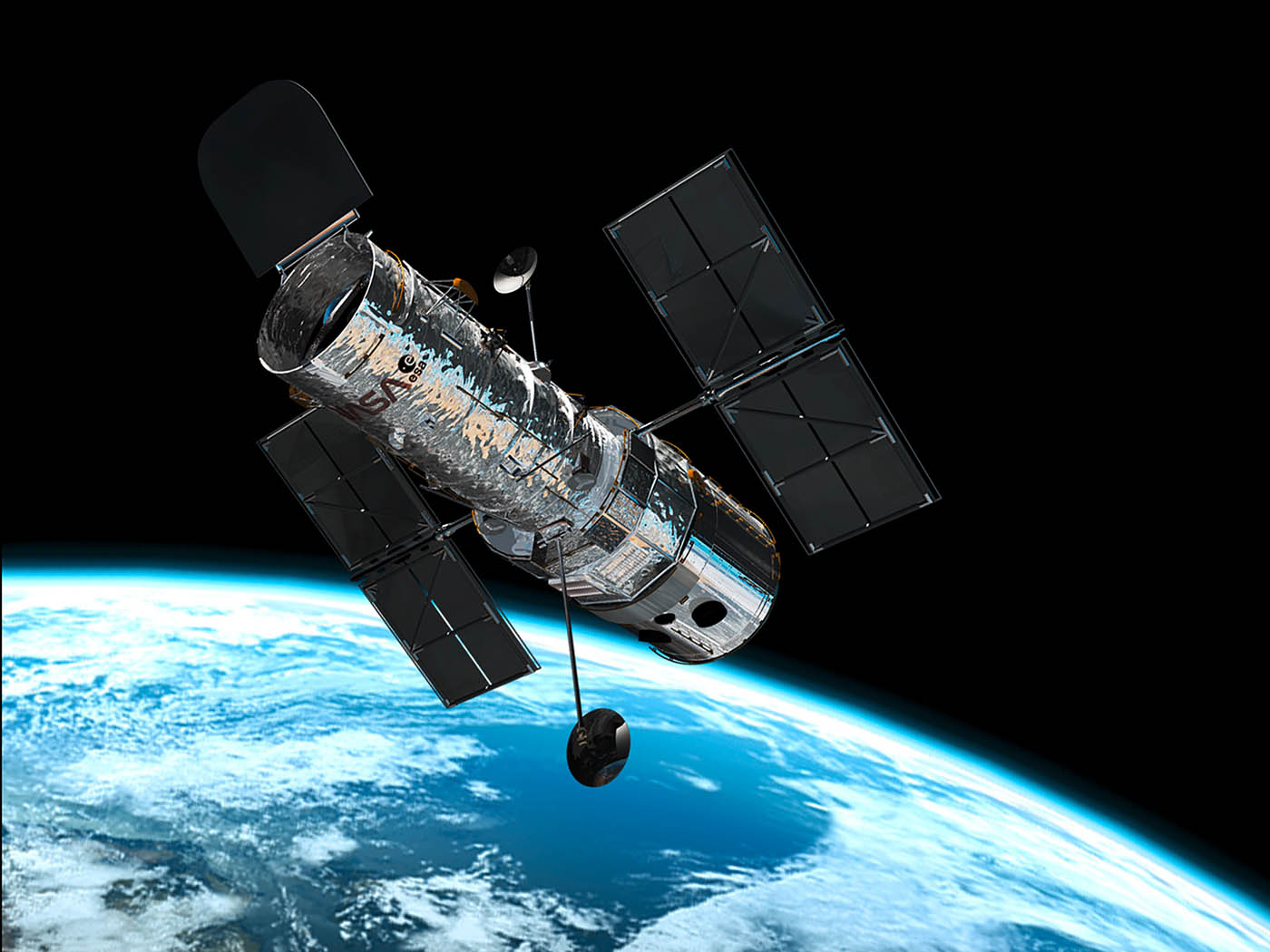 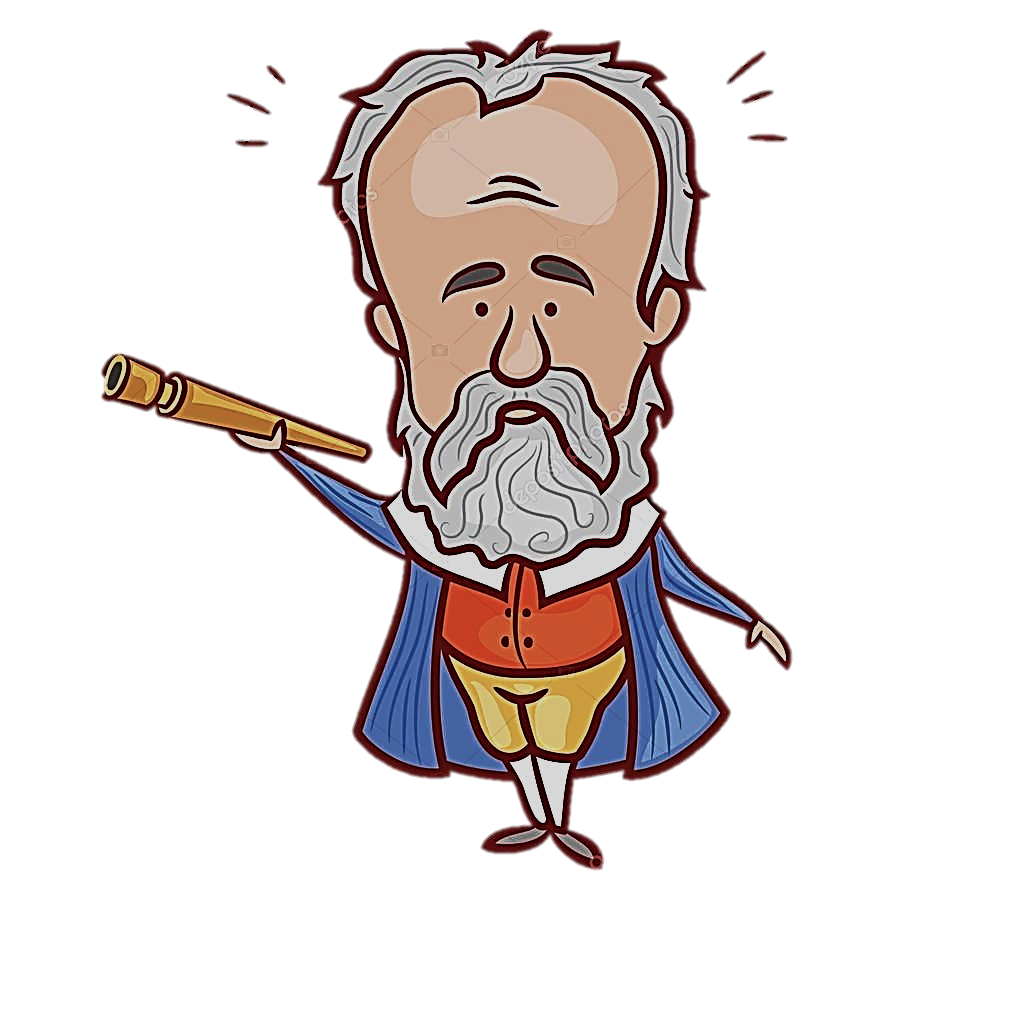 Antiguidade
Galileu
Atualmente
Breve história dos telescópios
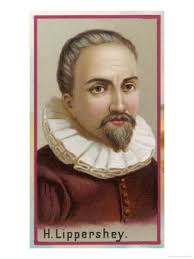 Hans Lippershey  - 1608
“tubo com lentes”
Breve história dos telescópios
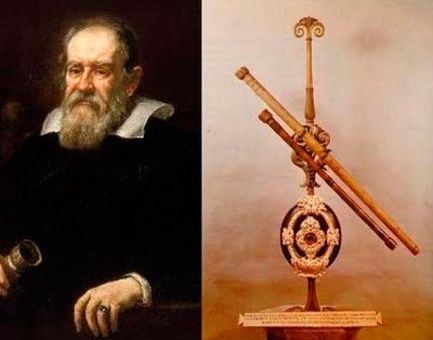 Galileu Galilei
1610


O primeiro a apontar o telescópio para o céu!
Breve história dos telescópios
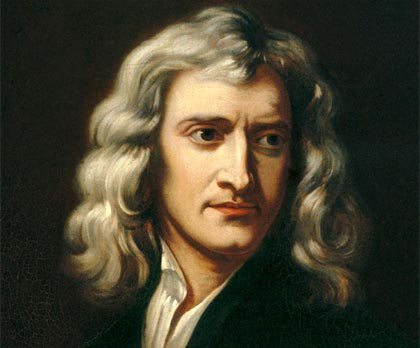 Issac Newton
1668


O primeiro telescópio refletor!
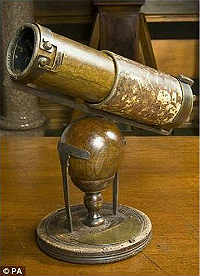 Breve história dos telescópios
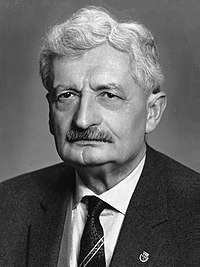 Herman Oberth

Vamos por um telescópio no espaço!
Telescópios Espaciais x Terrestres
Figura fora de escala
Telescópios Espaciais x Terrestres
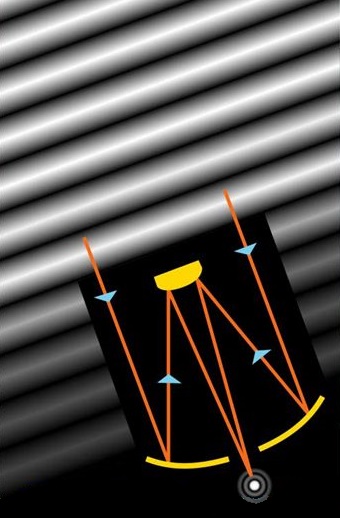 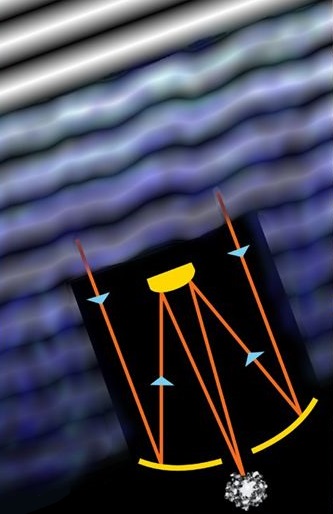 Terrestre
Espacial
O Telescópio Espacial Hubble
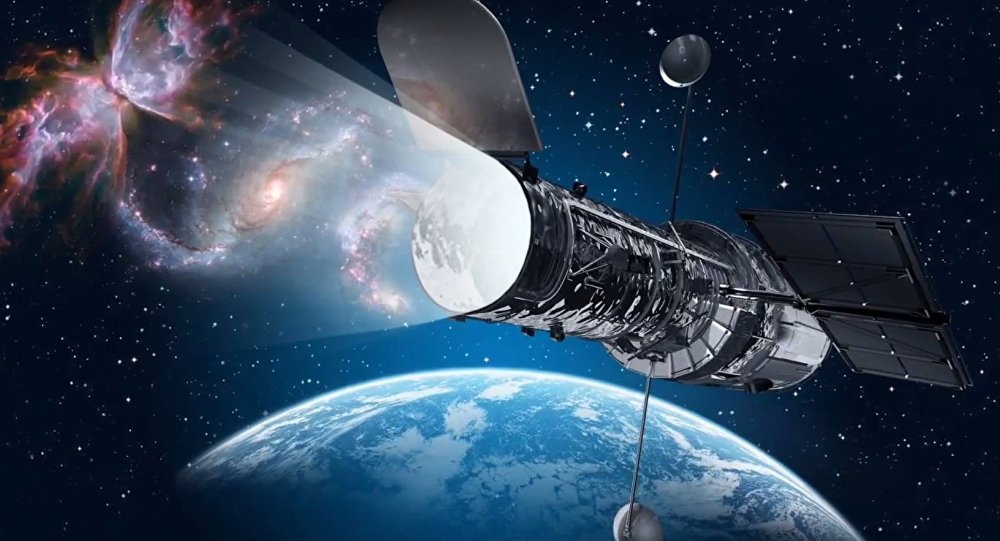 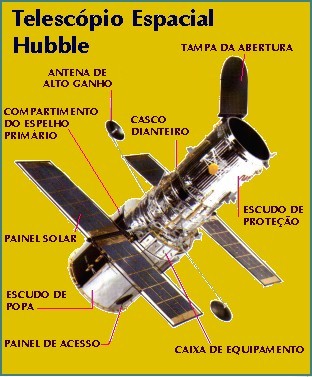 Lançamento - 1990 

Custo: 2 bilhões de dólares
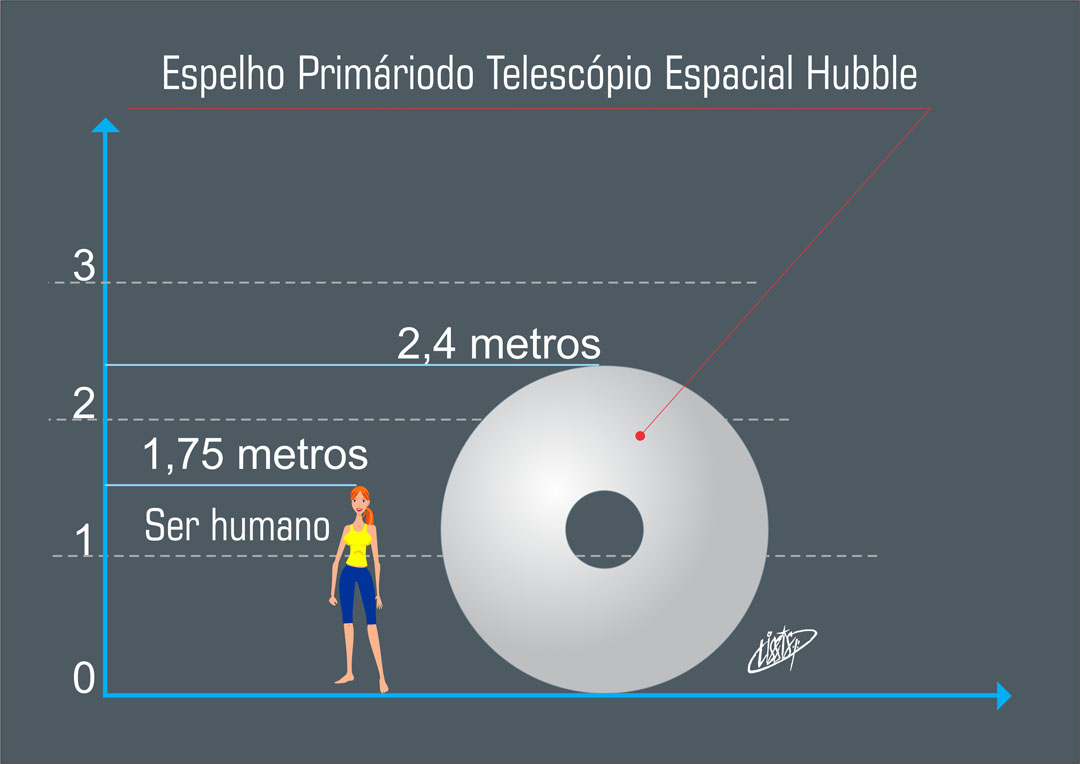 Fotos do Telescópio Hubble
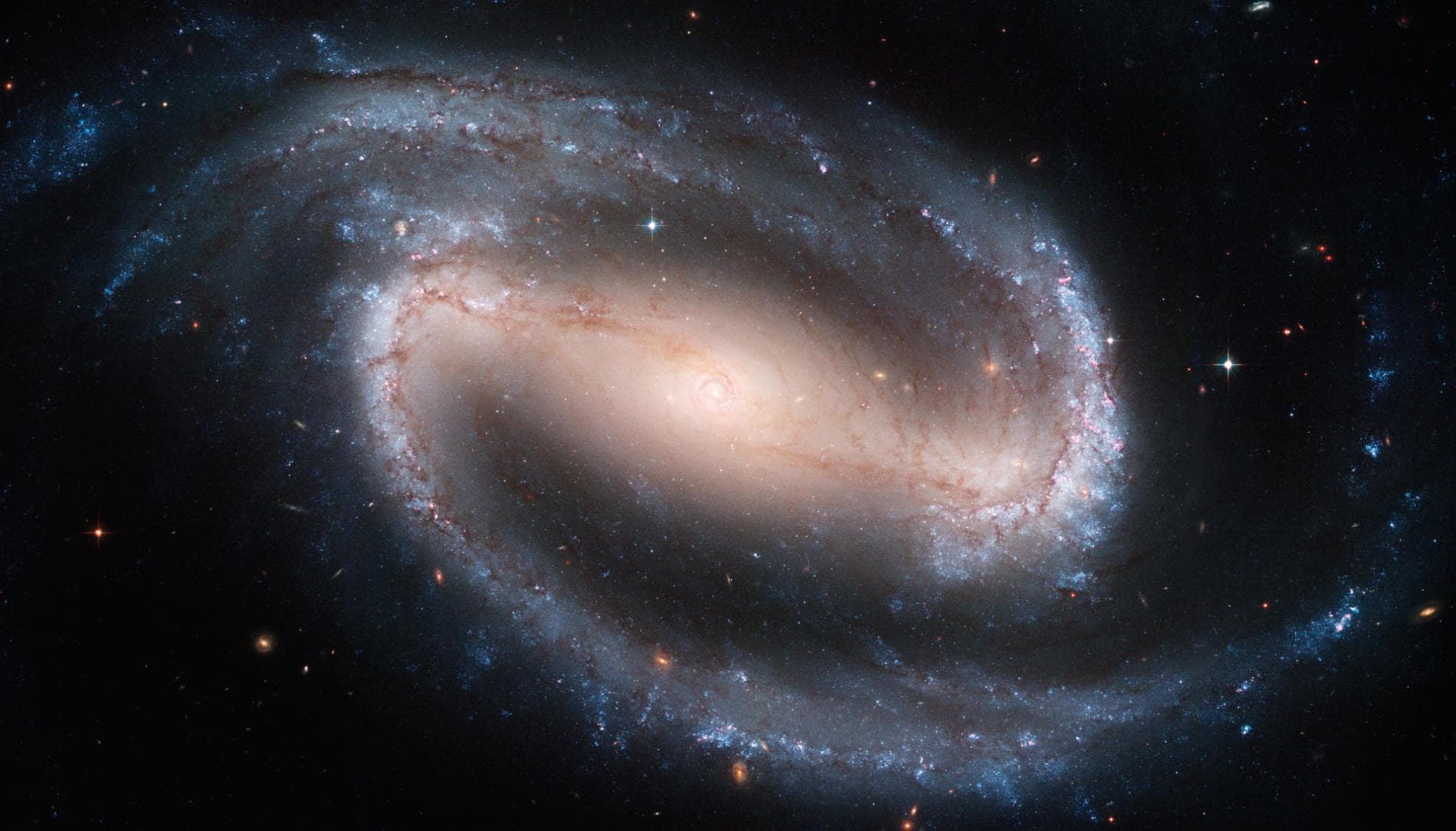 Galáxia espiral NGC 1300
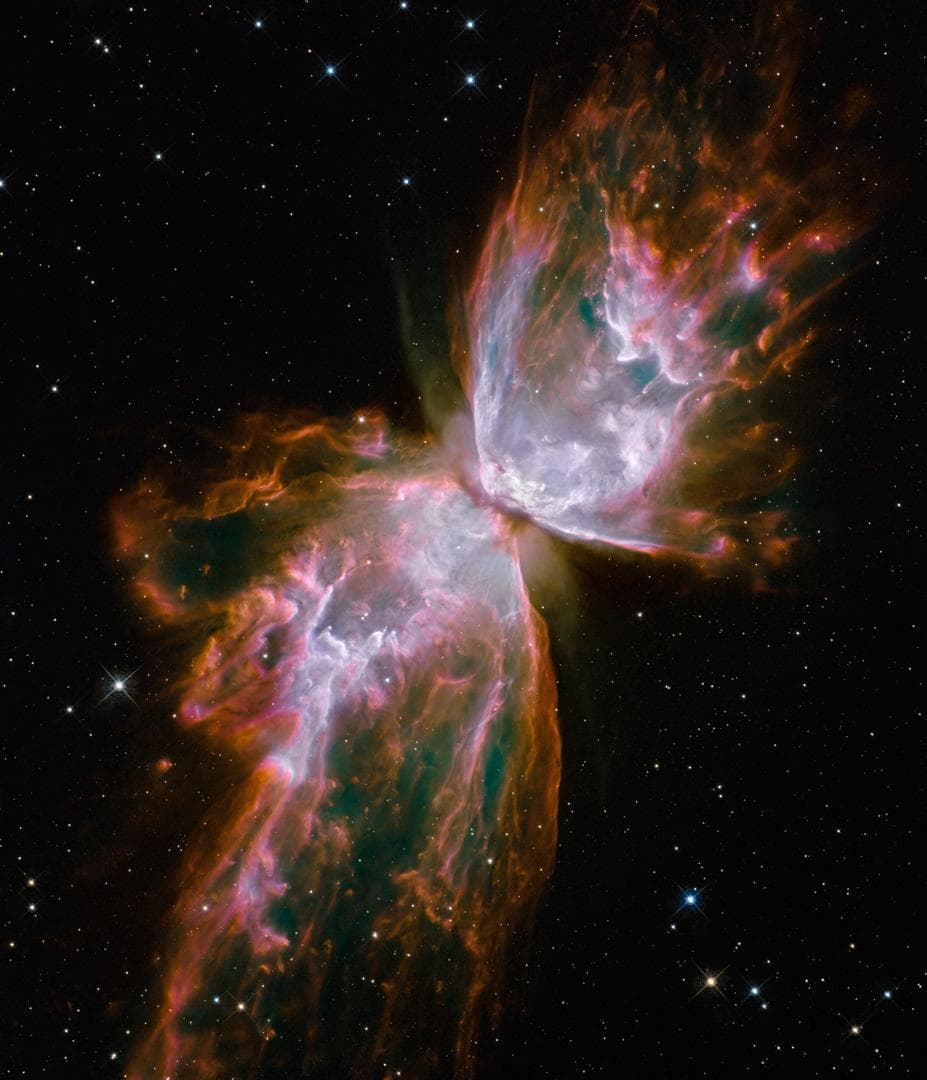 Gases libertados durante a morte de uma estrela
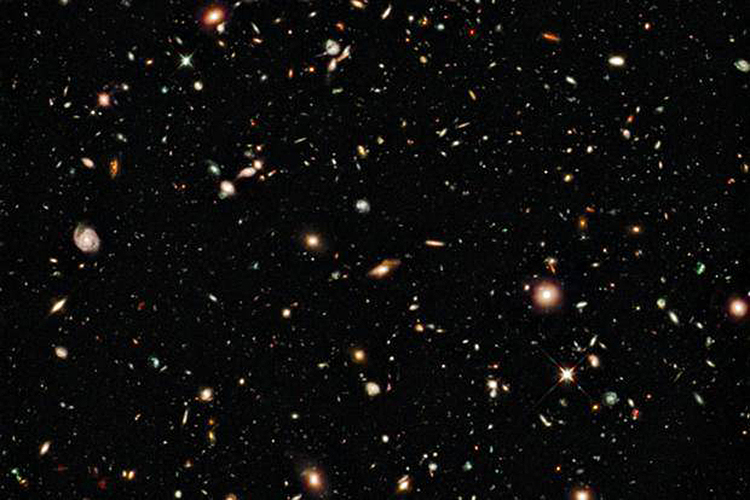 Conjuntos de Galáxias
O Telescópio Espacial James Webb
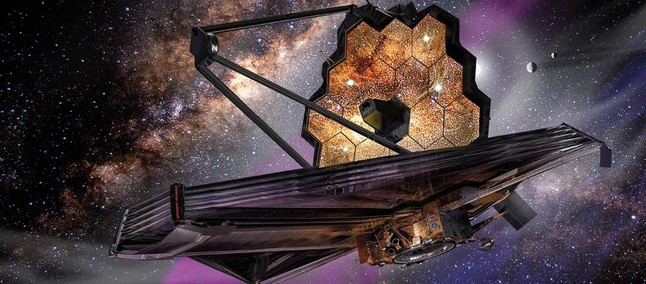 O Projeto
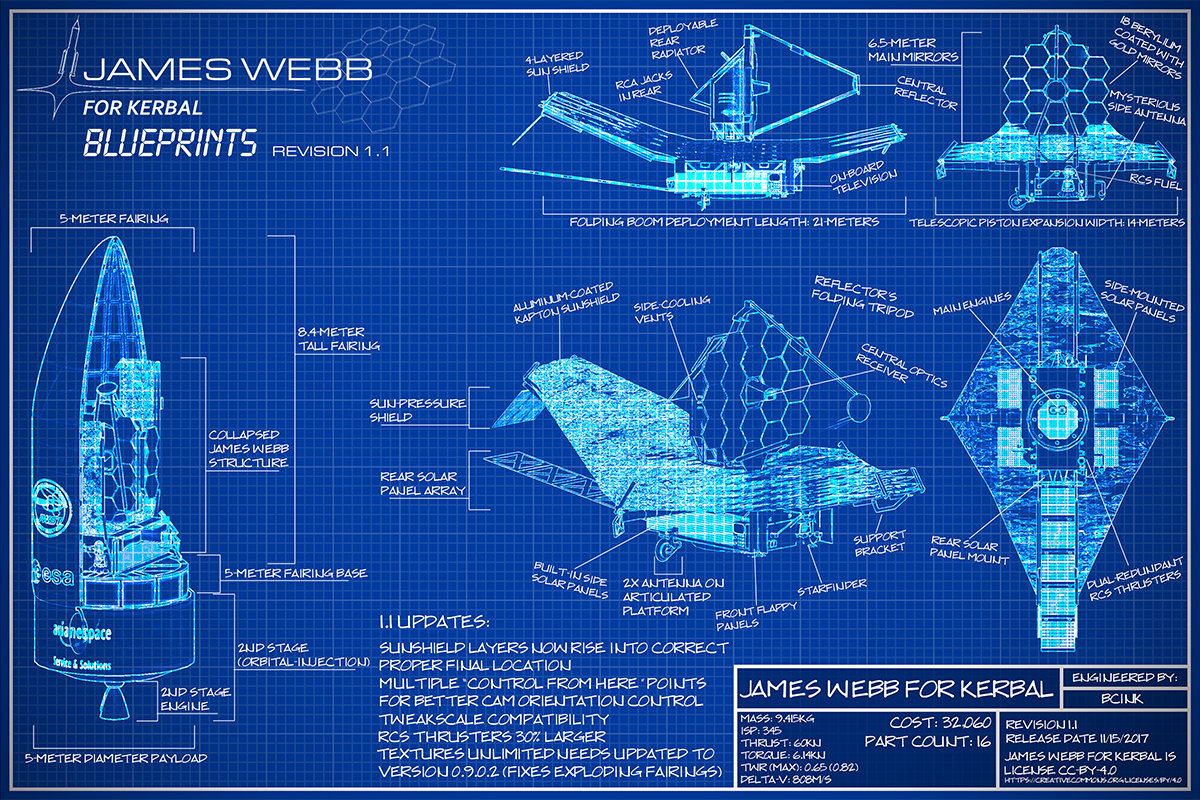 O sucessor do Hubble 
Início do projeto - 1996
Webb x Hubble
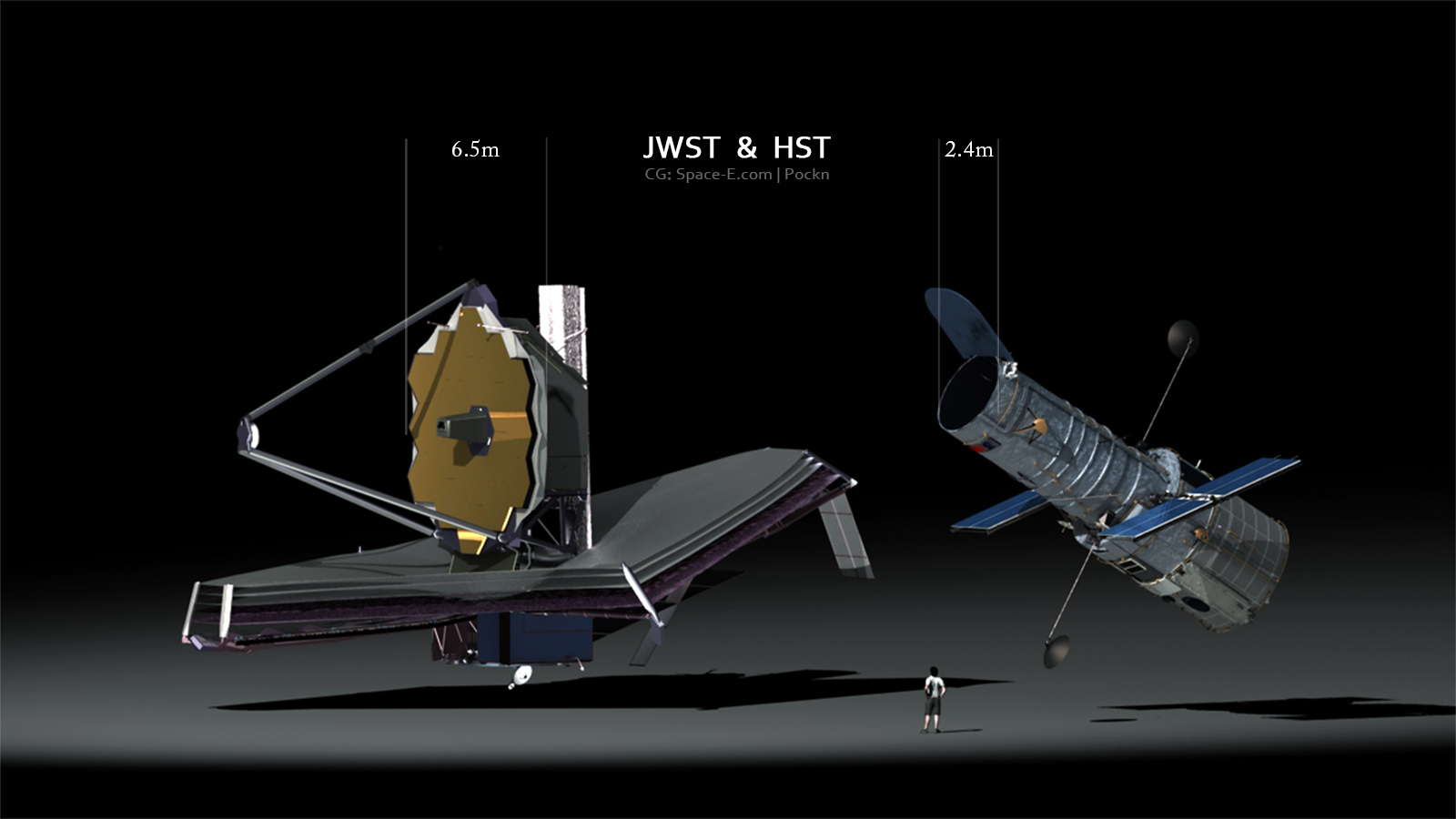 Webb x Hubble
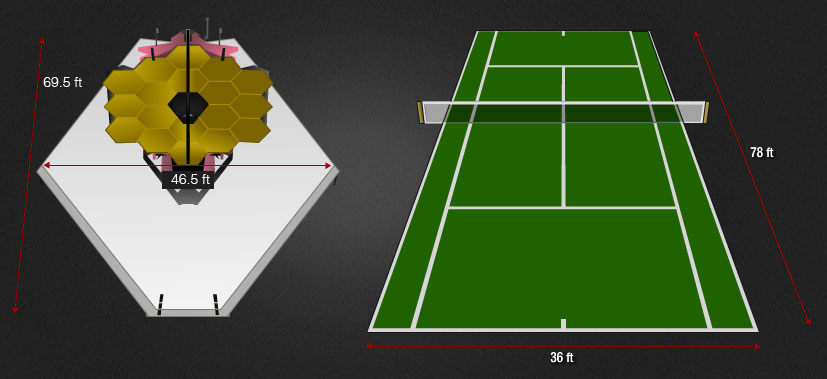 Webb x Hubble
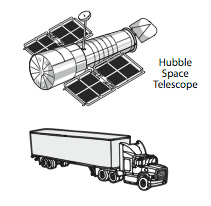 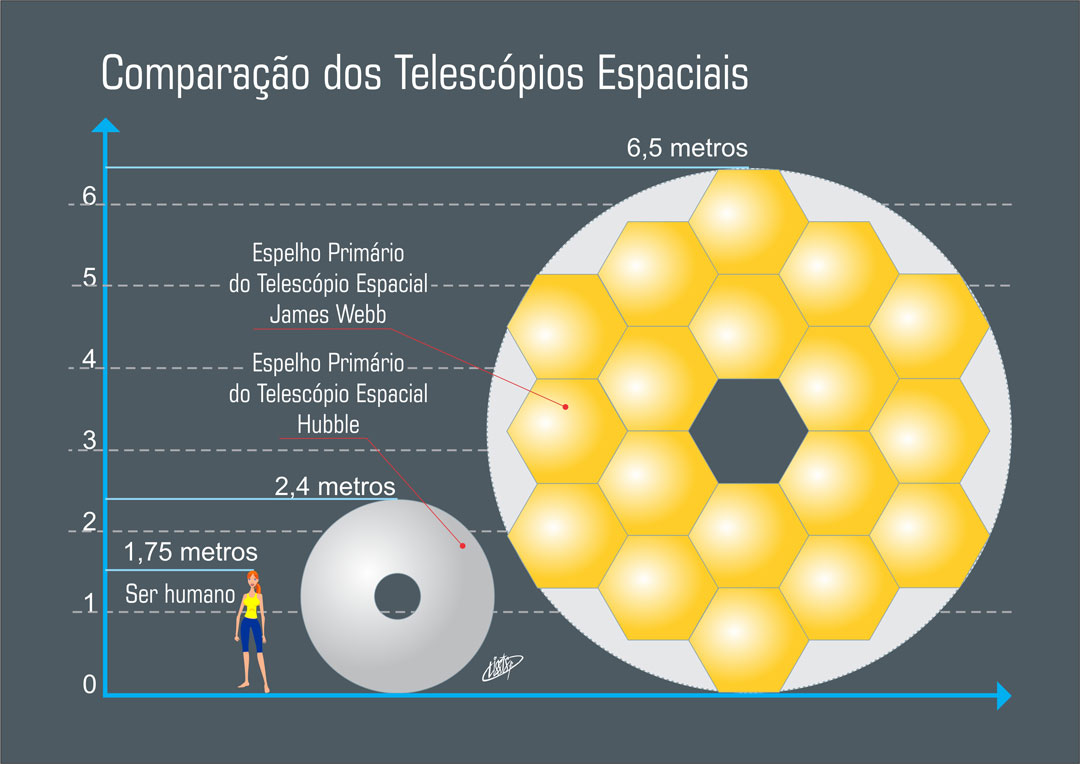 Órbita do Webb
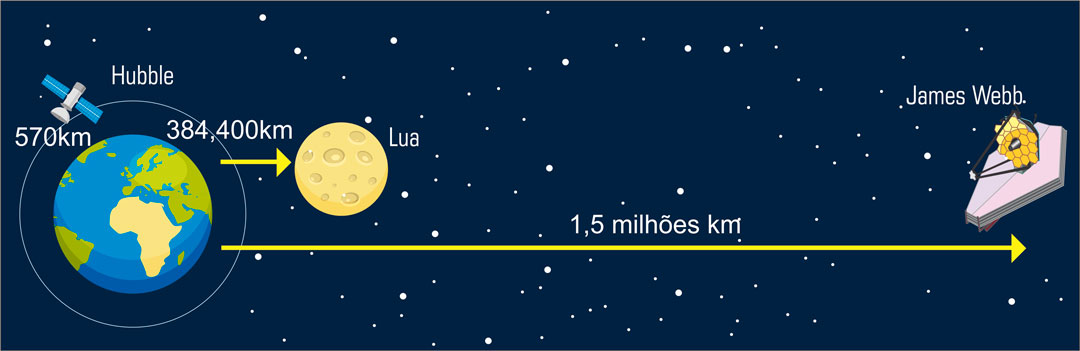 Órbita do Webb
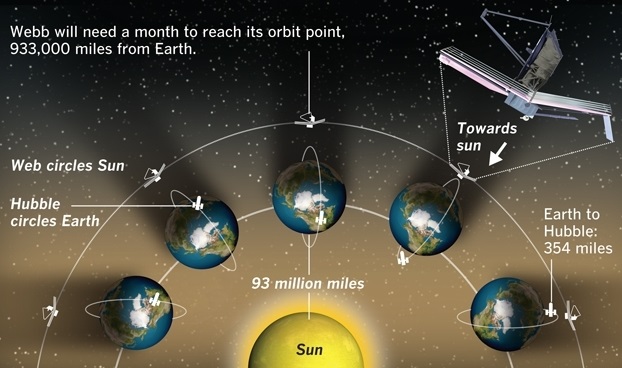 Lançamento
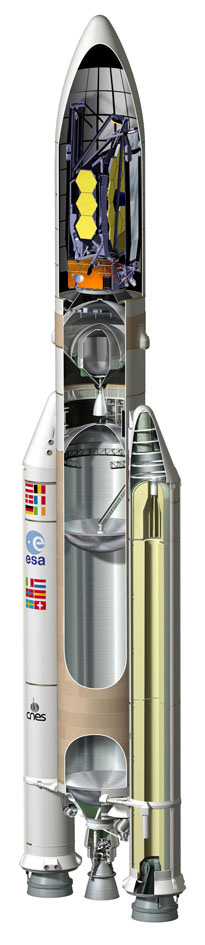 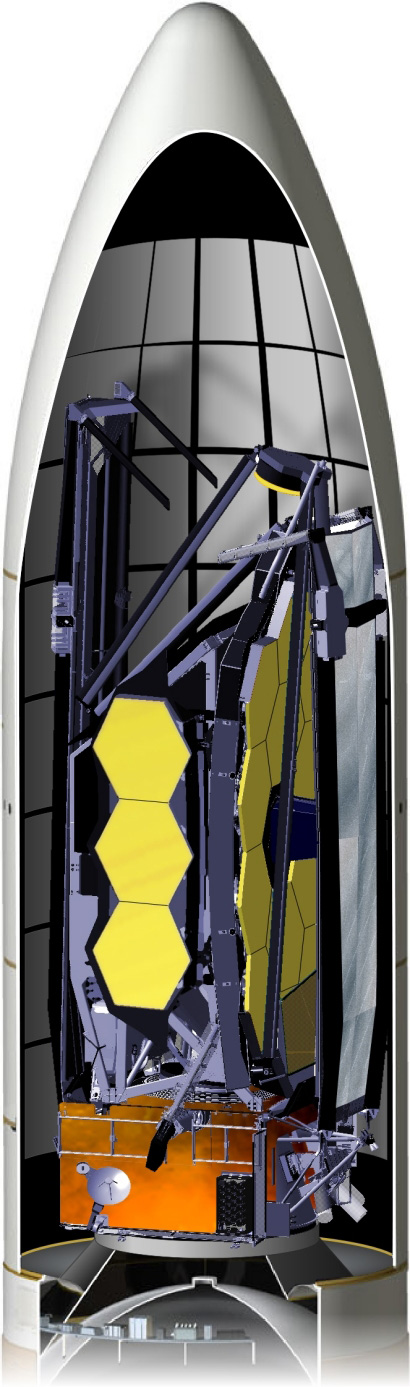 Previsto para 30 março de 2021
O lançamento já foi agendado para 2016, para 2018, para o segundo trimestre de 2019, para maio de 2020 e, para 2021.
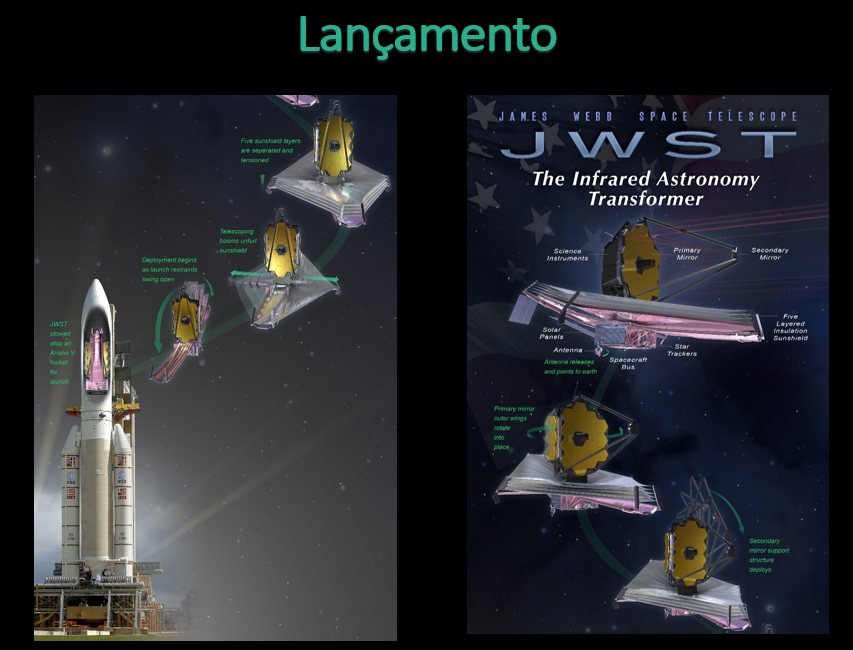 Alcance do Webb
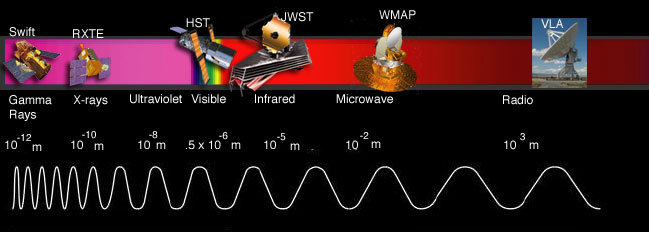 Alcance do Webb
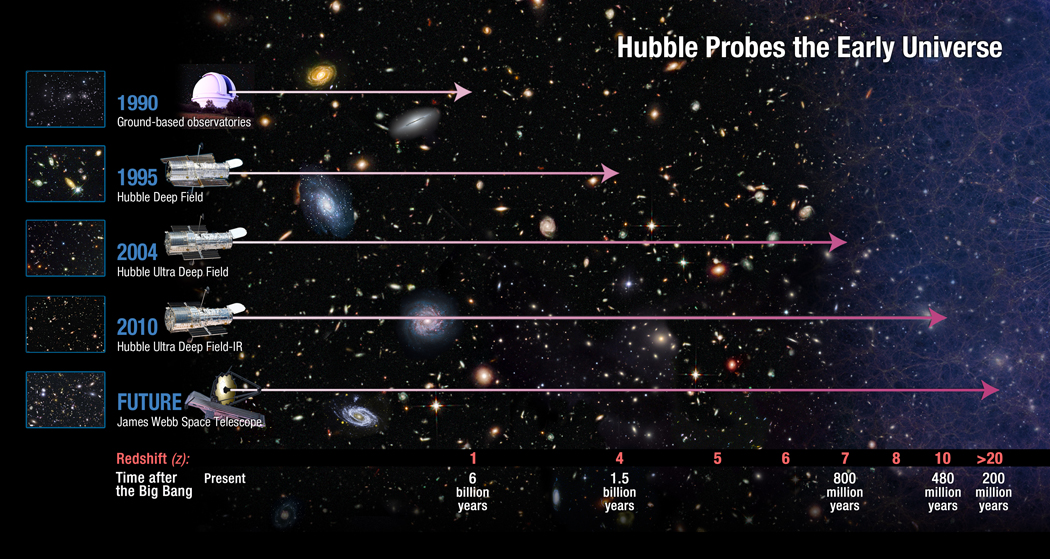 Luz visível x Infravermelho
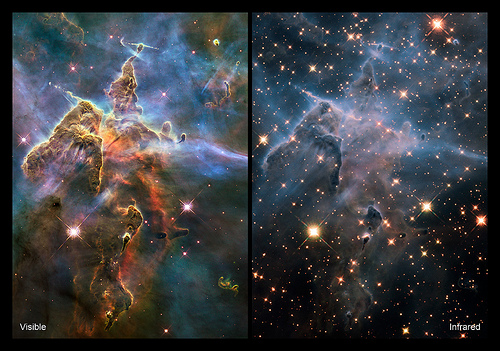 Comparação da Nebulosa Carina em luz visível  e infravermelha , ambas imagens do Hubble. 
Crédito: NASA / ESA
Fotos da Construção
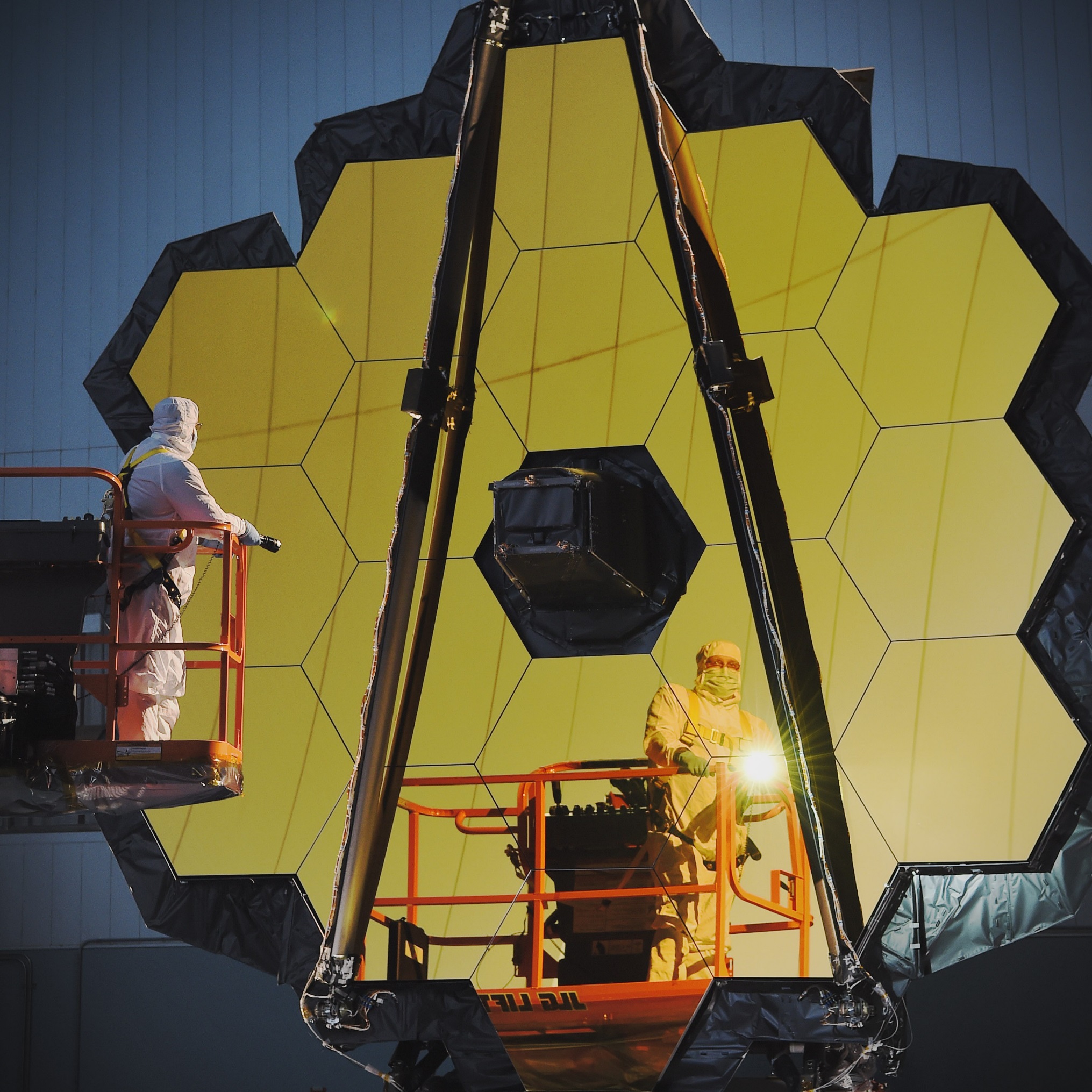 Fotos da Construção
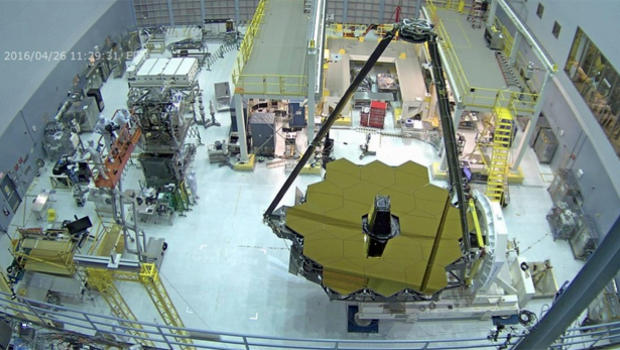 Fotos da Construção
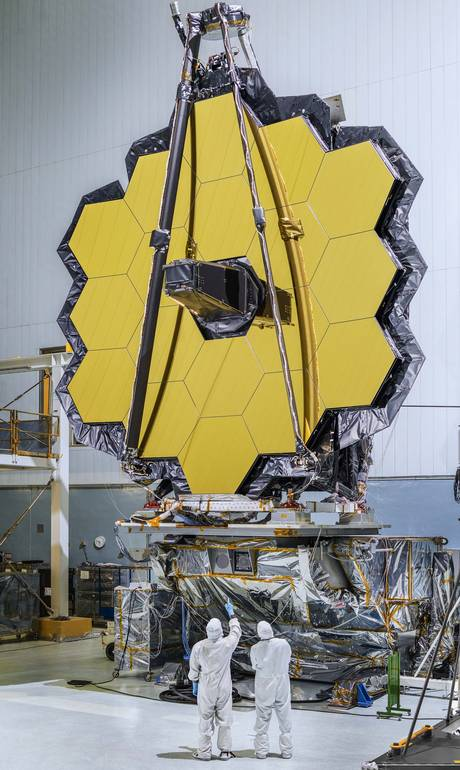 Fotos da Construção
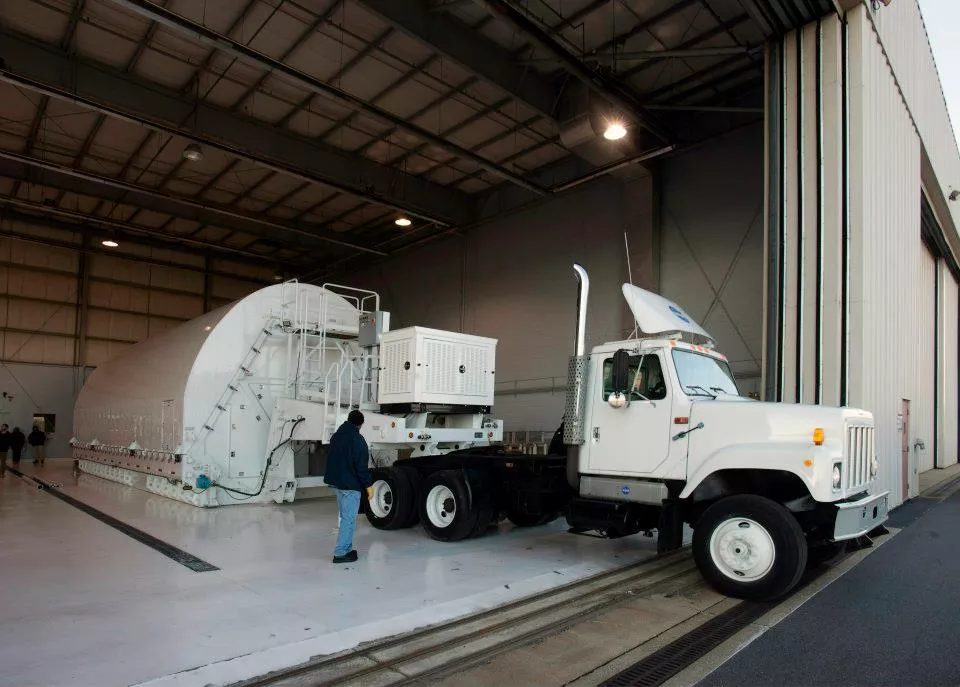 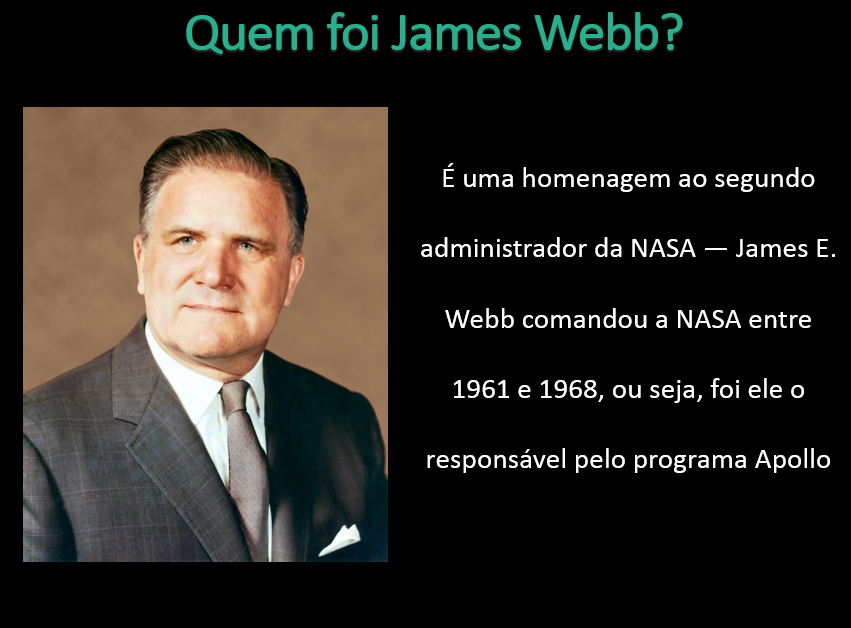 Telescópio Espacial de Alta Definição
(HDST)
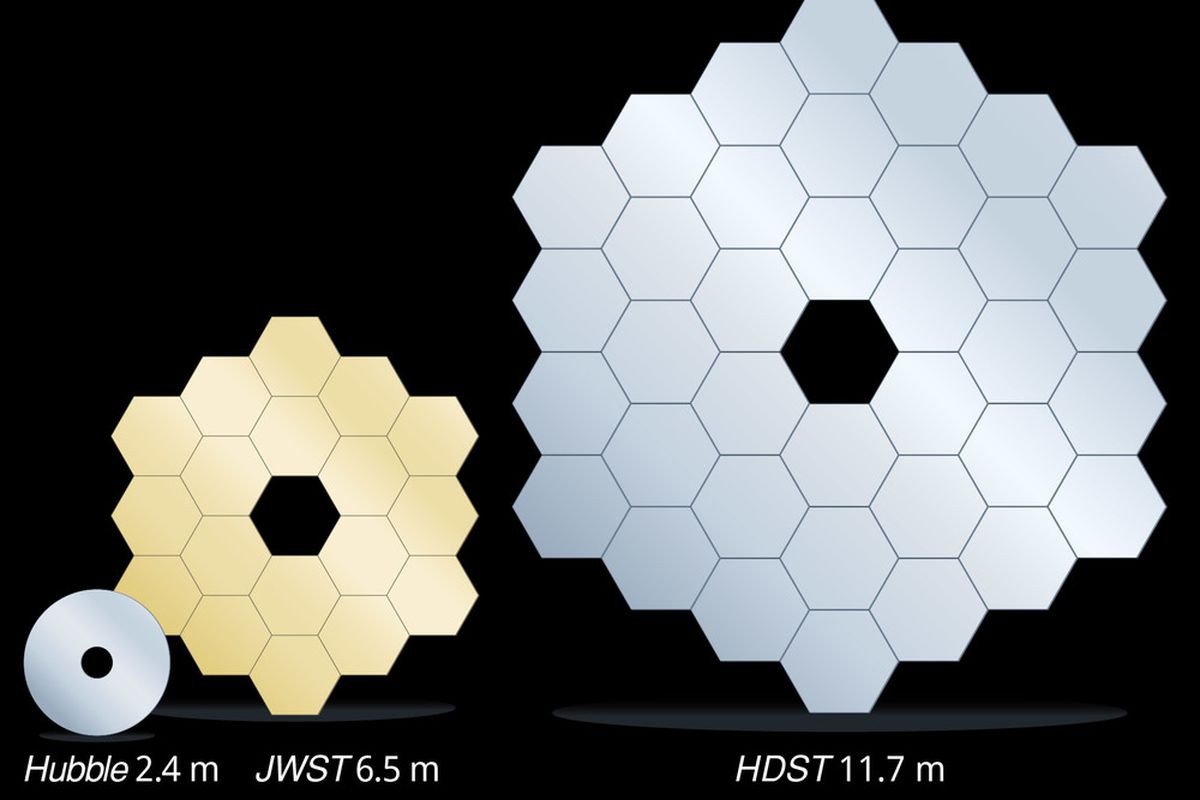 Referências
https://revistagalileu.globo.com/Ciencia/noticia/2016/11/tudo-que-voce-precisa-saber-sobre-o-maior-telescopio-espacial-ja-construido.html

https://jwst.nasa.gov/index.html

https://www.tecmundo.com.br/ciencia/131701-lancamento-telescopio-espacial-james-webb-adiado-2021.htm

https://en.wikipedia.org/wiki/High-Definition_Space_Telescope